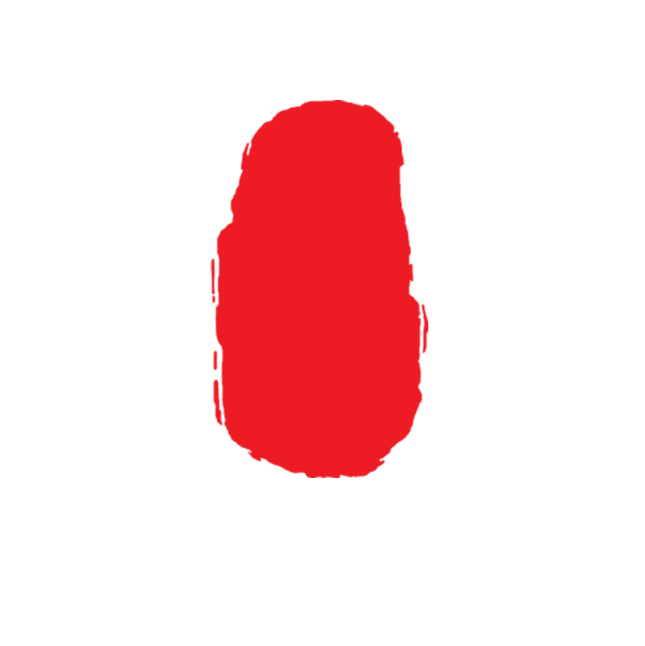 地方
导游基础知识
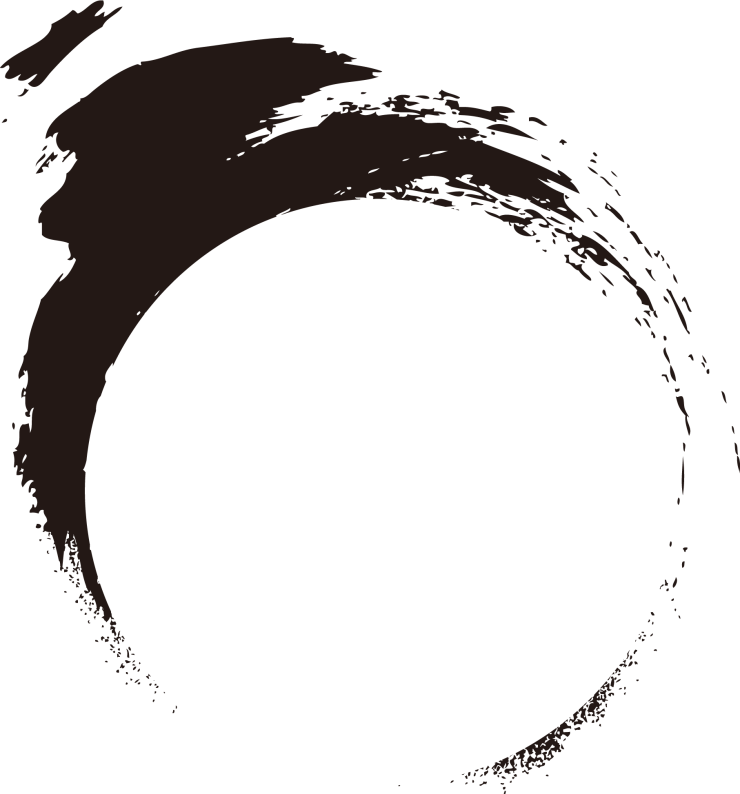 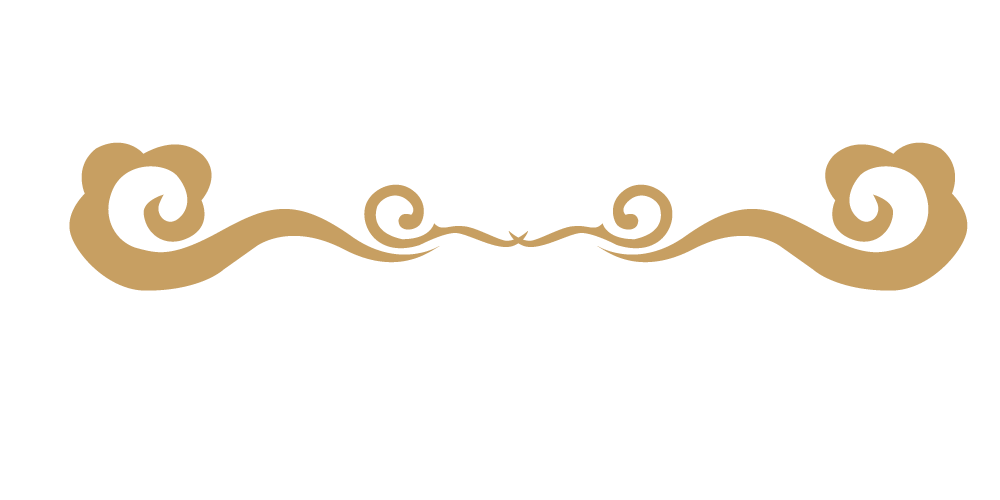 专题一  华北地区—京畿重地华夏摇篮
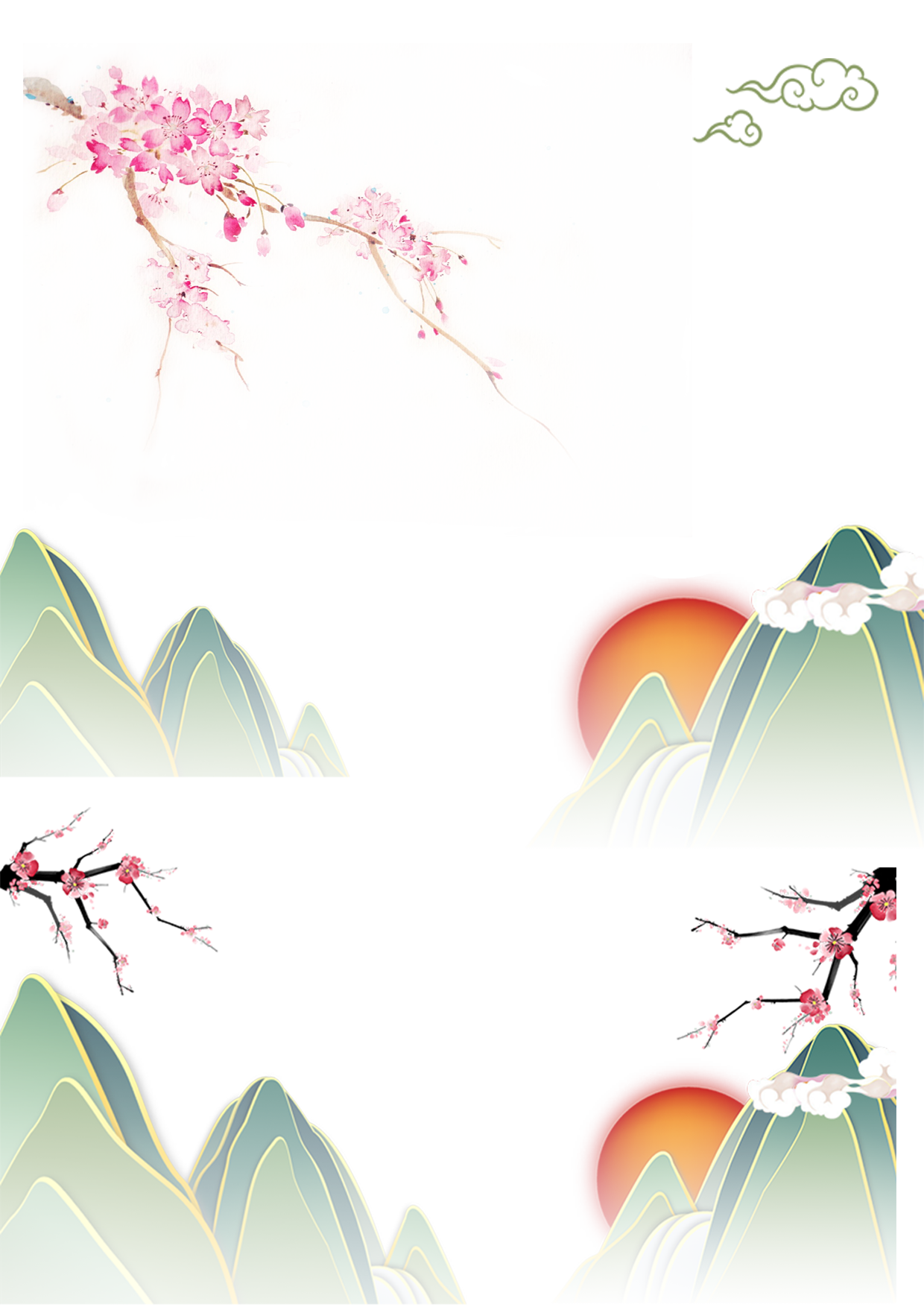 学习情景一 长城故乡—北京市
壹
知识储备1—“习”美知天下
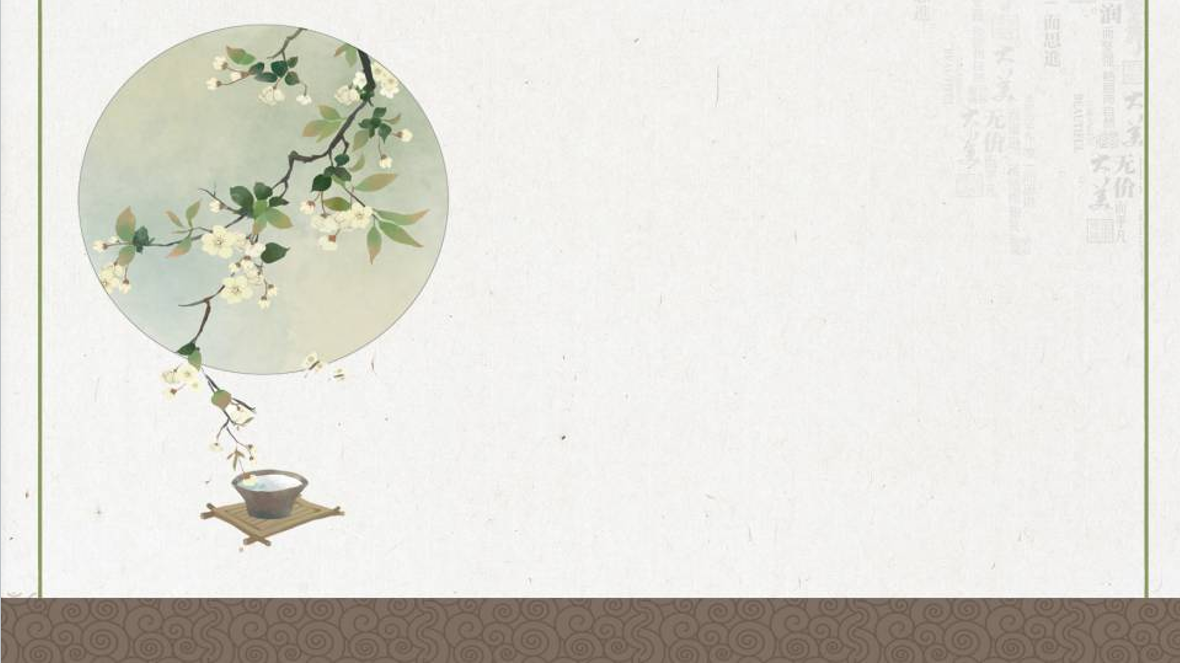 贰
知识储备2—“赏”美增见识
叁
知识储备3—“述”美展自信
肆
素养导读—“品”美入我心
伍
佳文导读—“析”美做实践
授课内容
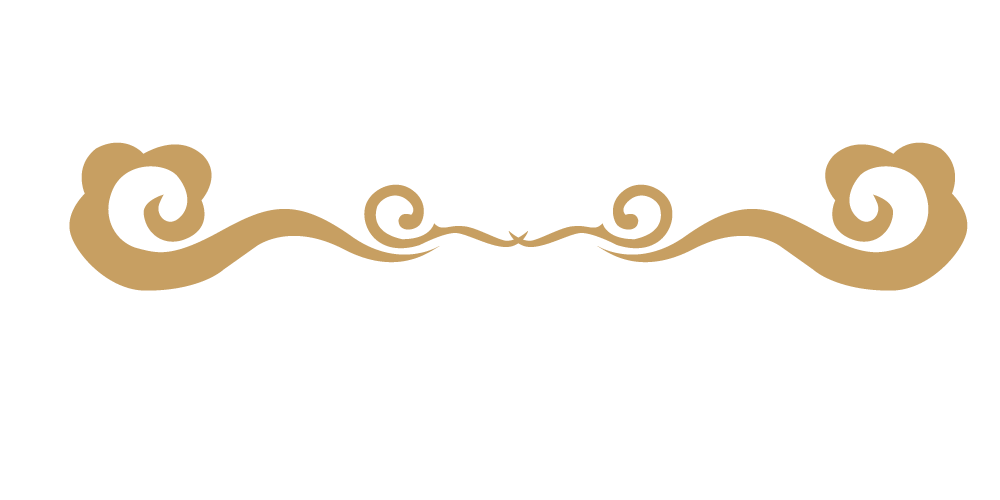 情景导入
小萝是蓝天旅行社的一名实习导游，马上要上团带领客人游玩北京市的故宫。除了故宫外，她还需要掌握北京城市概况的相关内容，于是小萝在练习导游词的同时开始着手整理北京市的基本知识，你可以帮助小萝做好讲解服务的准备工作吗？
习 美 知 天 下
壹
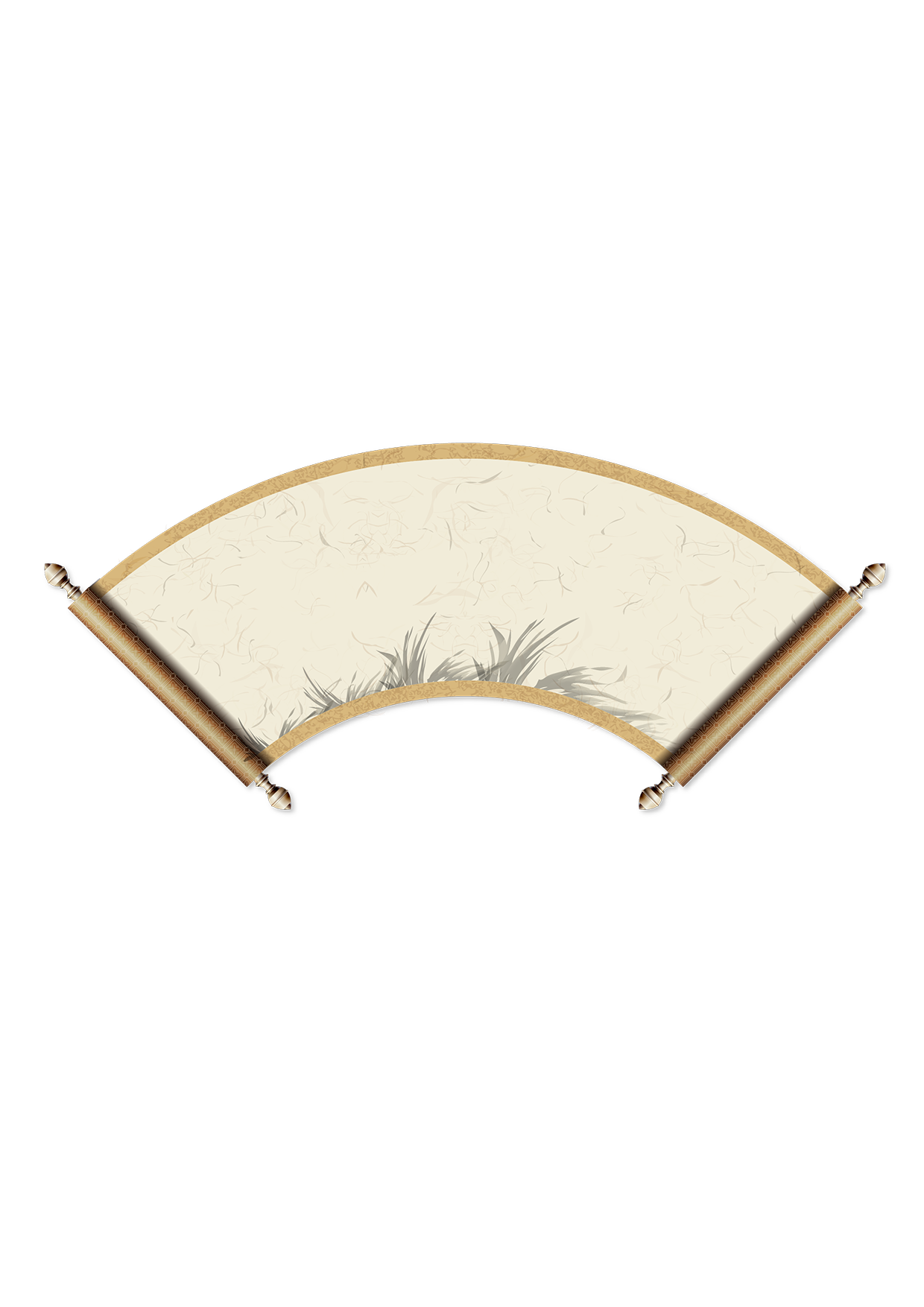 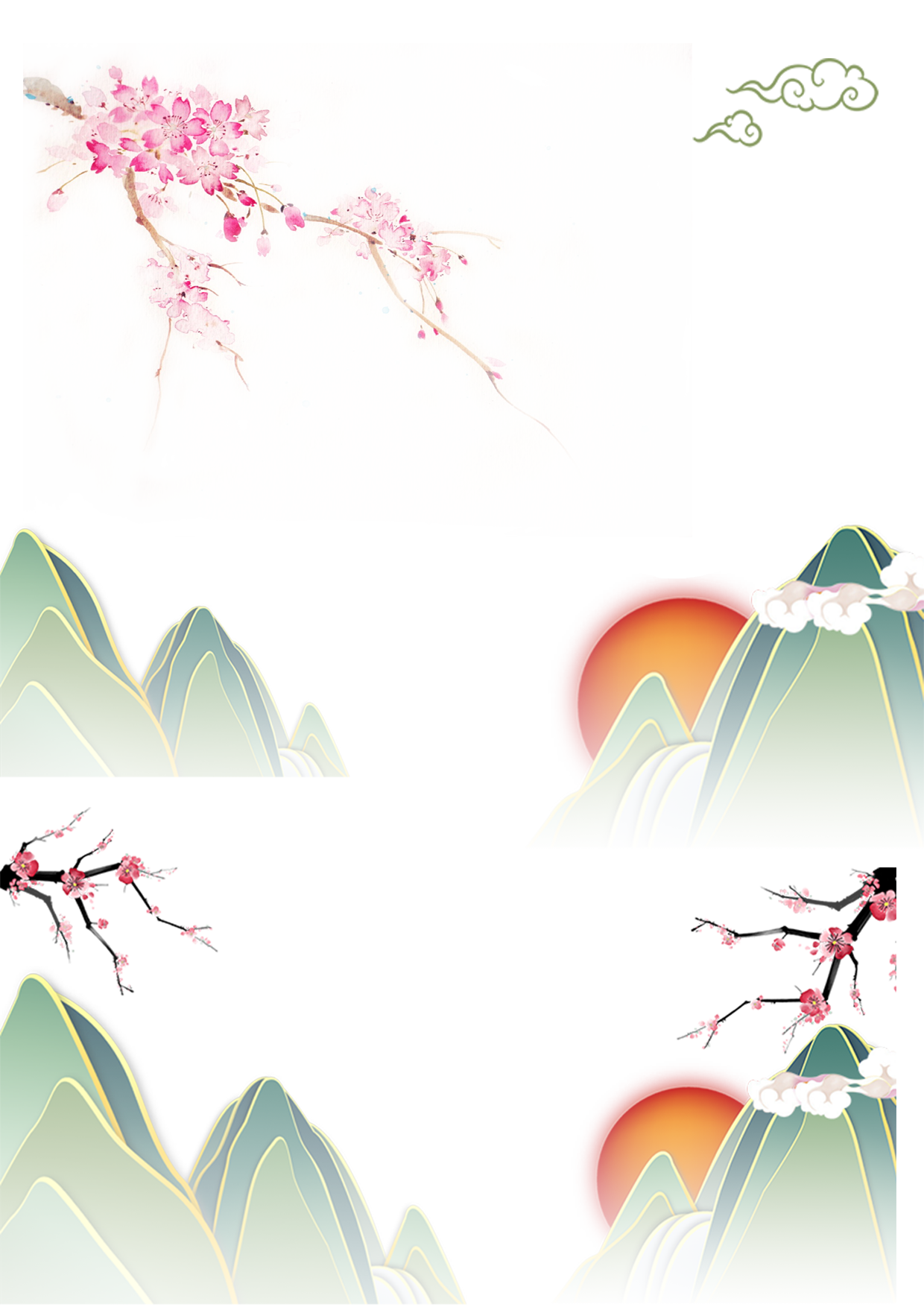 专题一
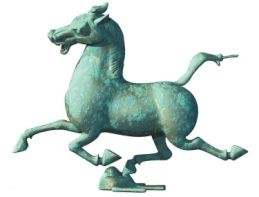 学习情景一 长城故乡—北京市
一、北京市基本情况
（一）  地理与气候
1、地理位置
2、气候特点
（二）  区划与交通
1、人口区划
2、交通情况
专题一
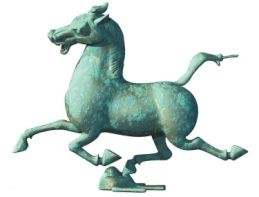 学习情景一 长城故乡—北京市
（一）  地理与气候
1、地理位置
北京市地处华北大平原的北部，东面与天津市毗连，其余均与河北省相邻。北京的地势西北高，东南低。西部、北部和东北部三面环山，东南部是一片缓缓向渤海倾斜的平原。西部为西山，属太行山脉；西北部为军都山、北部为燕山，属燕山山脉。
专题一
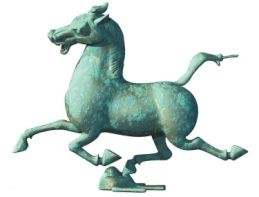 学习情景一 长城故乡—北京市
（一）  地理与气候
2、气候特点
北京的气候为典型的暖温带半湿润半干旱季风气候。降水季节分配不均，夏季约占全年降水量的3/4。
专题一
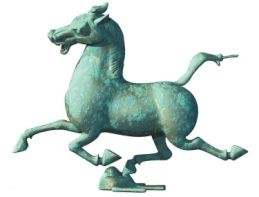 学习情景一 长城故乡—北京市
（二）  区划与交通
1、人口区划
2022年末全市常住人口为2184.3万人。北京市有16个市辖区分别是东城区、西城区、朝阳区、丰台区、石景山区、海淀区、顺义区、通州区、大兴区、房山区、门头沟区、昌平区、平谷区、密云区、怀柔区、延庆区。
专题一
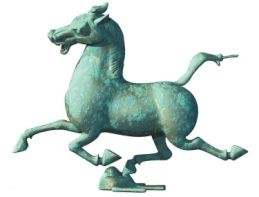 学习情景一 长城故乡—北京市
（二）  区划与交通
2、交通情况
北京是中国铁路网的大枢纽之一，主要有京九铁路、京沪铁路、京广铁路、京哈铁路、京包铁路等。北京有国家级高速公路8条，全市公路里程为2万余千米。北京市境内共有两座大型国际机场，分别为北京首都国际机场和北京大兴国际机场，均为4F级国际机场。
专题一
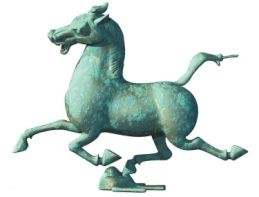 学习情景一 长城故乡—北京市
二、北京市历史沿革
早在70万年前，北京周口店地区就出现了原始人群“北京人”。北京建城已有3000多年的历史，自公元前221年秦始皇统一中国以来，北京一直是中国北方重镇和地方中心。
       自金中都建成起，北京已有800余年建都史。民国时期曾有“顺天府”“北平”“北京”之称。
       1949年10月1日，中华人民共和国中央人民政府在北京宣告成立。
赏 美 增 见 识
贰
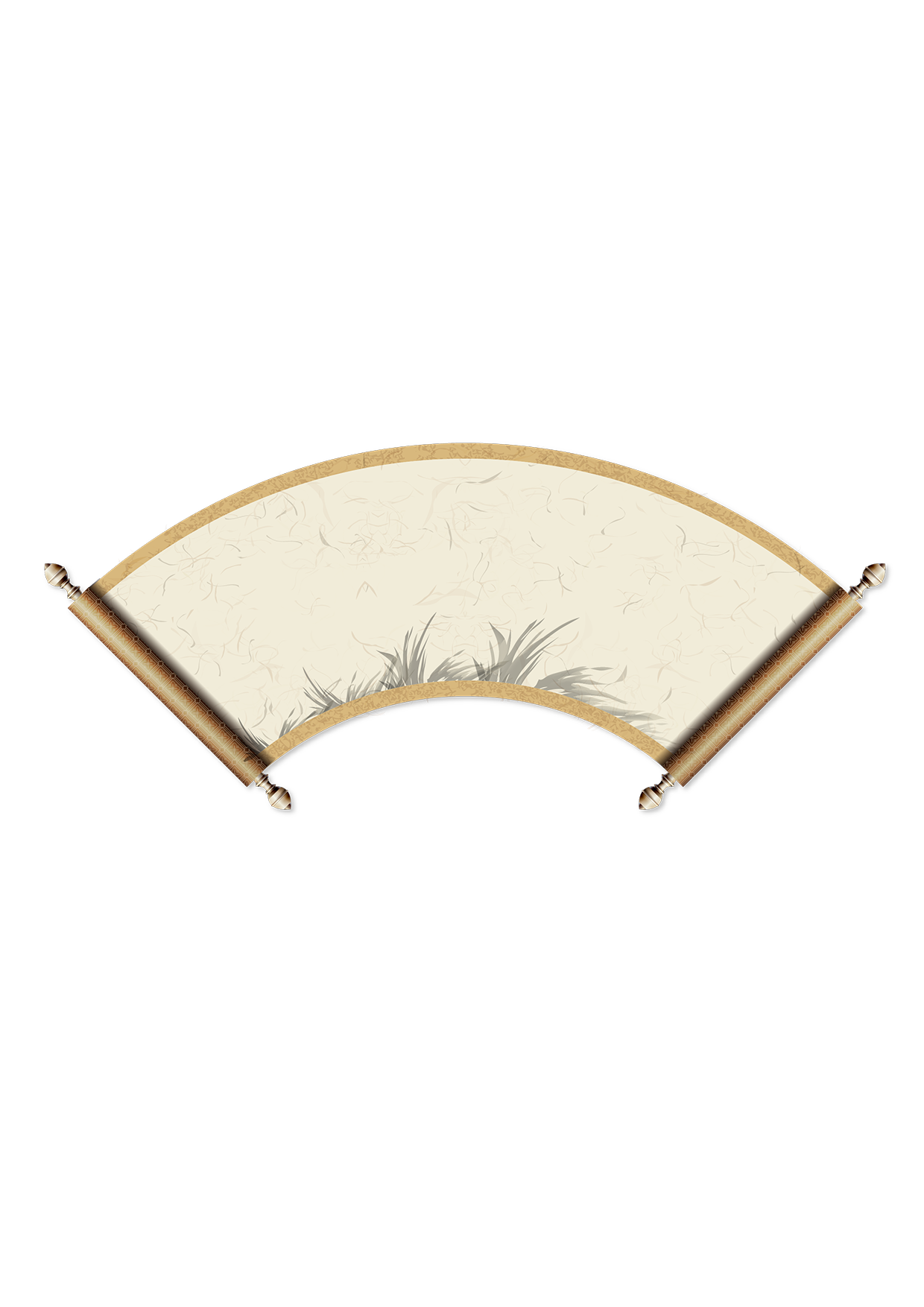 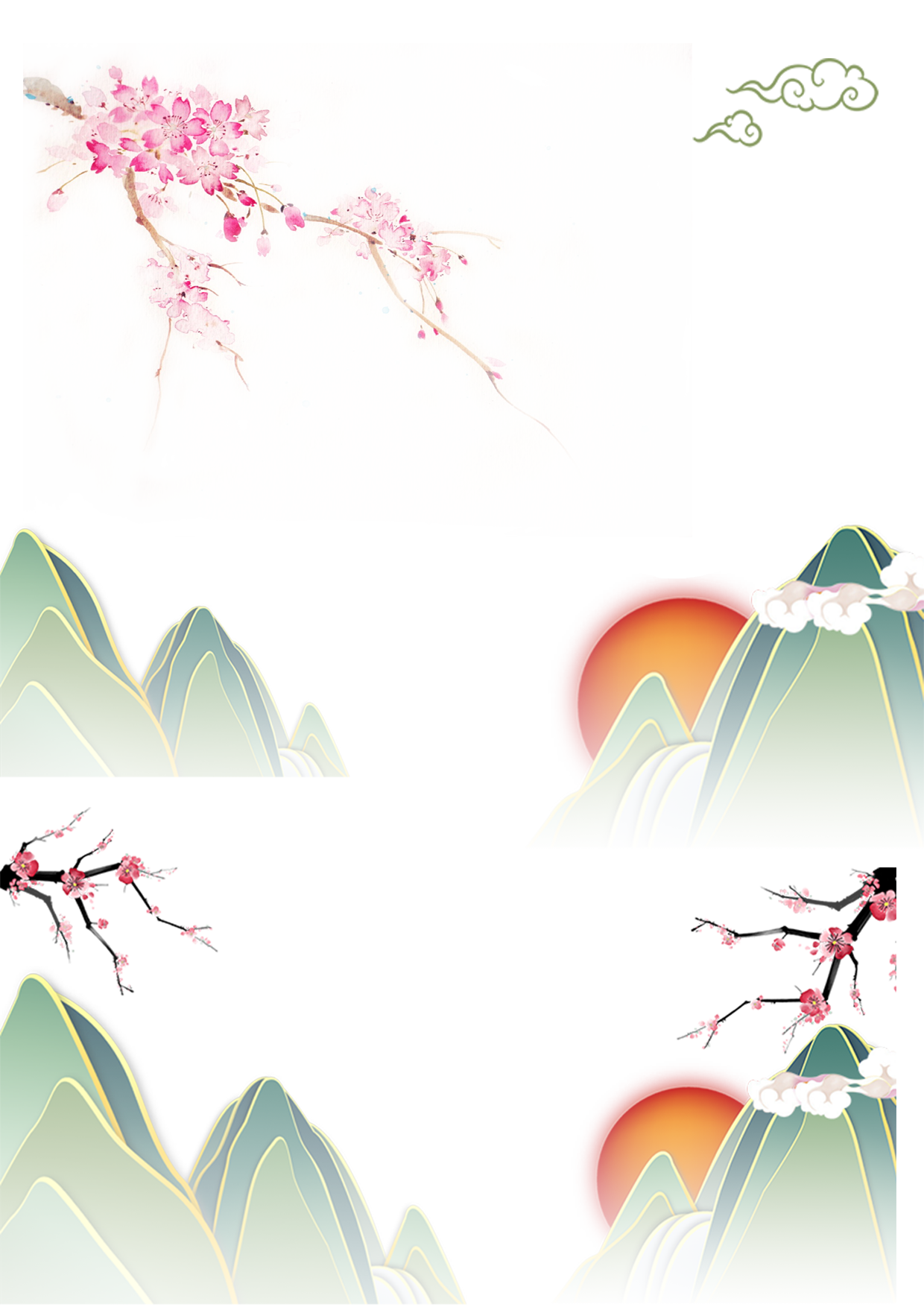 专题一
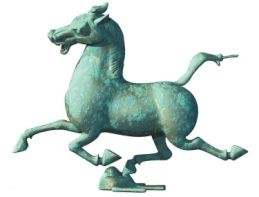 学习情景一 长城故乡—北京市
一、北京市民族民俗
北京市少数民族人口分布呈大分散、小聚居的特点。
       北京最具特色的民俗风情是四合院、胡同和市肆庙会。
       北京四合院源于元代院落式民居，是老北京城最主要的民居建筑。胡同是老北京城市的脉络、生活的场所、家的方向，更是京派文化的精髓。老北京庙会是指古老的民俗及民间宗教文化活动。
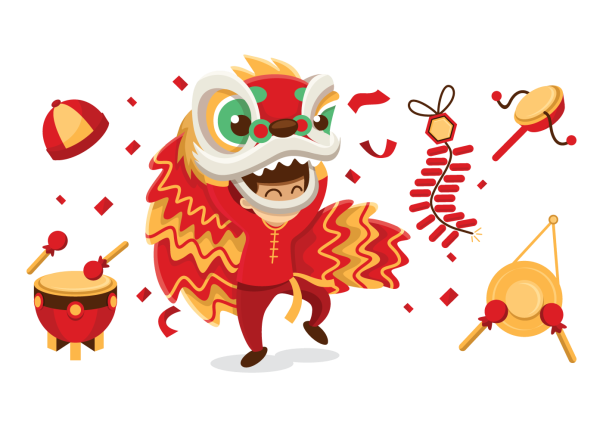 专题一
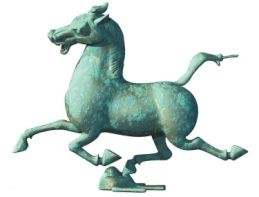 学习情景一 长城故乡—北京市
二、北京市风俗特产
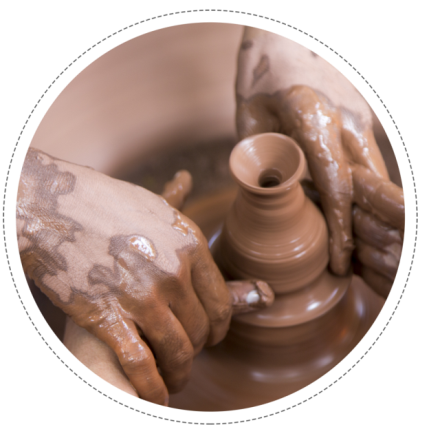 北京菜由北京地方风味菜，以牛羊肉为主的清真菜，以明清皇家传出的宫廷菜及做工精细、善烹海味的谭家菜等菜肴组成。北京烤鸭驰名中外，以此为原料制成的“全鸭席”更是闻名退迩。“全聚德”烤鸭店、“东来顺”涮羊肉都是北京著名的老字号餐饮店。
    北京的京味小吃的代表有豆汁儿、芸豆卷、艾窝窝、豌豆黄、驴打滚、爆肚、炒肝、卤煮火烧等。
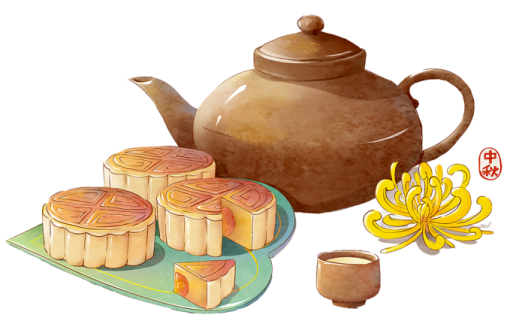 述 美 展 自 信
叁
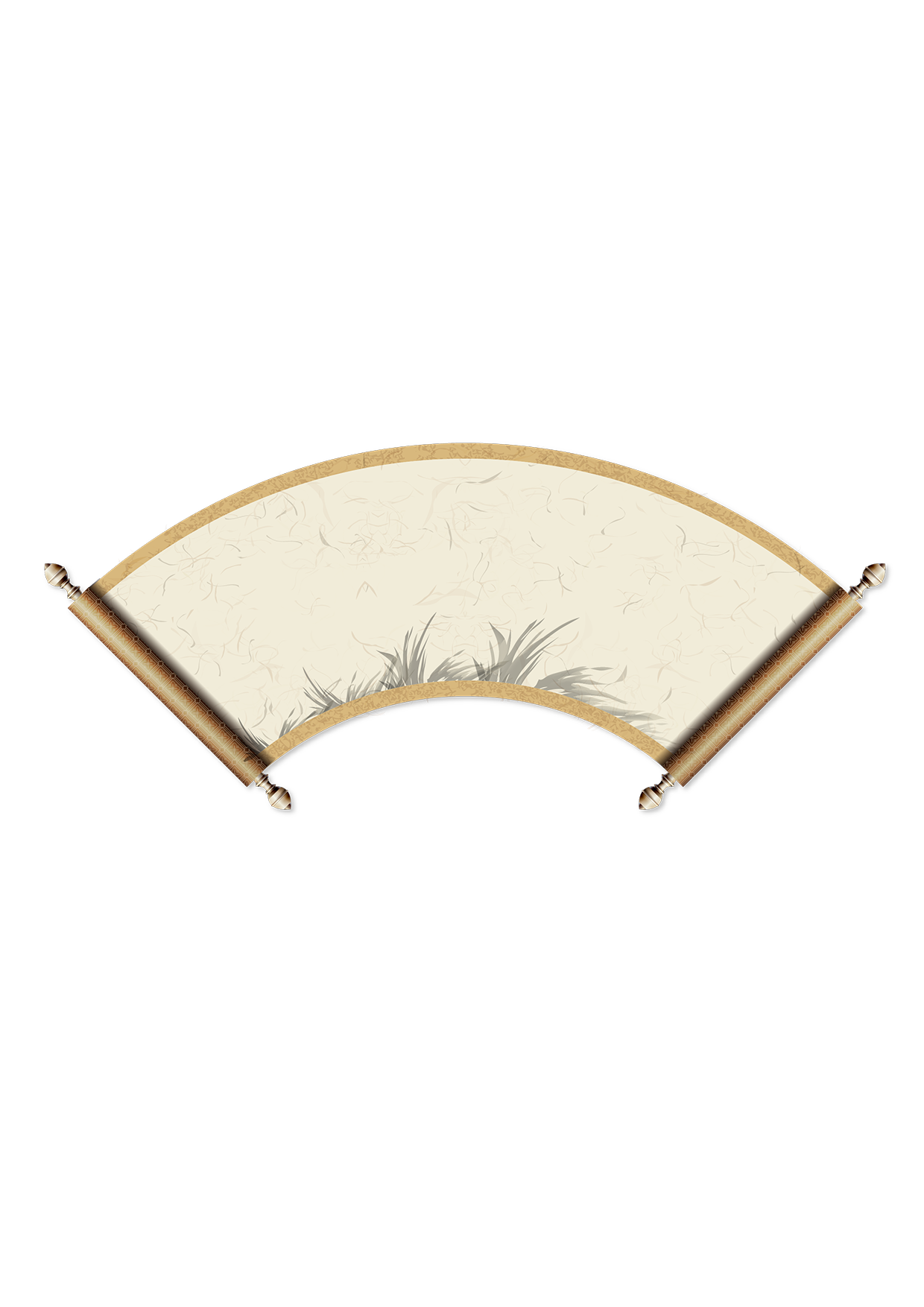 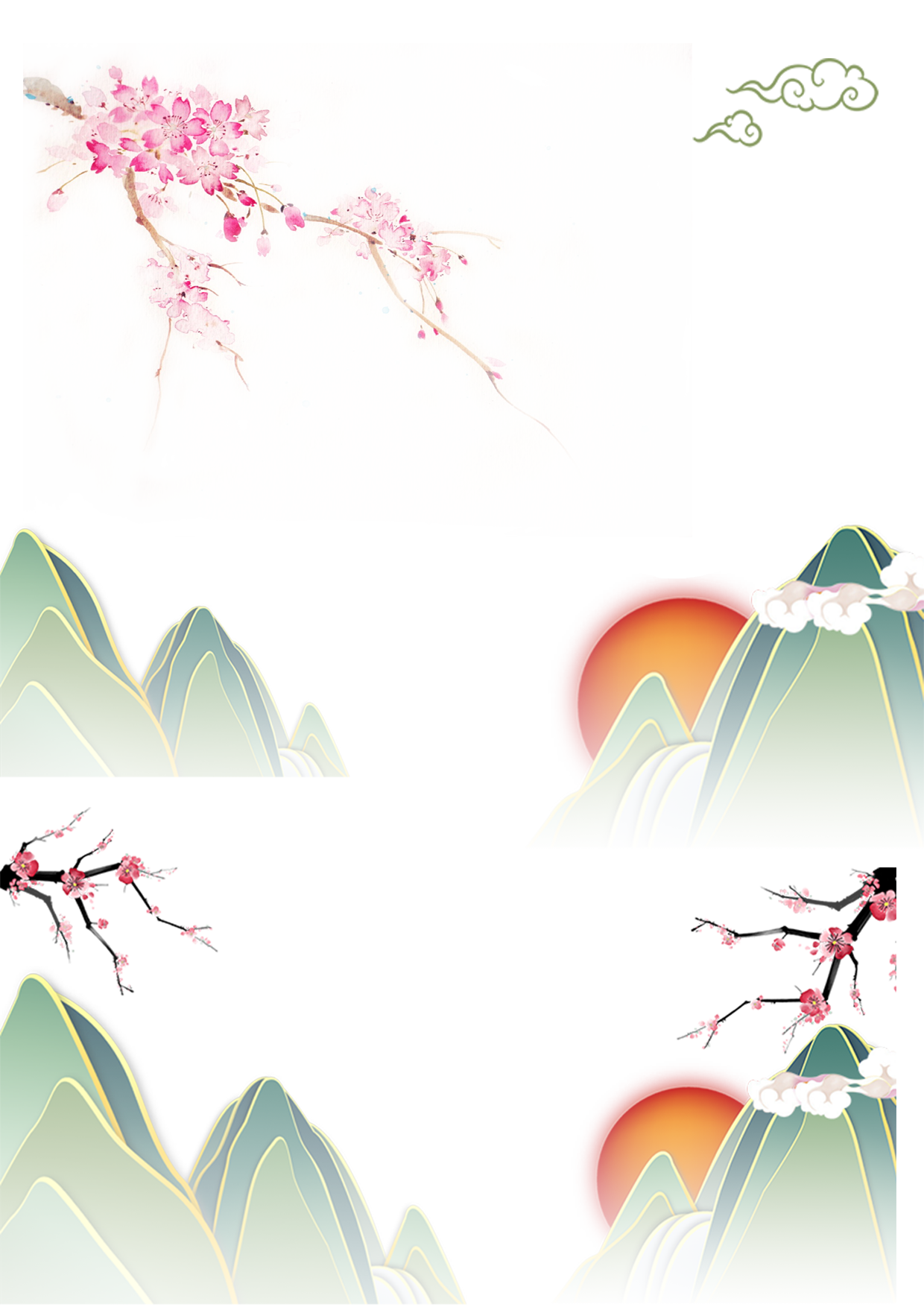 专题一
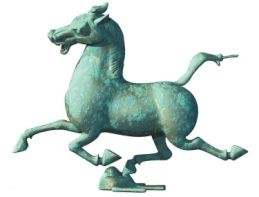 学习情景一 长城故乡—北京市
一、北京市文化艺术
（一）  北京文化
（二）  文学曲艺
专题一
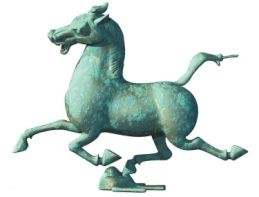 学习情景一 长城故乡—北京市
一、北京市文化艺术
北京市以古都文化、红色文化、京味文化和创新文化四大方面推
动首都文化建设。即传承源远流长的古都文化，弘扬丰富厚重的
红色文化，发掘特色鲜明的京味文化，繁荣蓬勃兴起的创新文化。
“一线三带是重点内容之一，即做好中轴线申遗工作，统筹推进
大运河文化带、长城文化带、西山永定河文化带建设。
（一）  北京文化
专题一
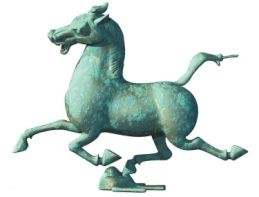 学习情景一 长城故乡—北京市
一、北京市文化艺术
京剧是中国最大的戏曲剧种，有“国剧”之称。中国京剧、中国画、中国医学，被世人称为“中国的三大国粹”。京剧是徽汉两个剧种在北京融合后的产物，自清乾隆五十五年（1790年）四大徽班进京，与来自湖北的汉调艺人合作算起，京剧已有200多年的历史。
（二）  文学曲艺
专题一
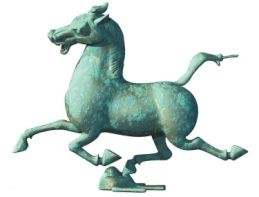 学习情景一 长城故乡—北京市
二、北京市旅游资源
（一）  故宫（世文遗、5A）
（二）  天坛（世文遗、5A）
（三）  明十三陵（世文遗、 5A）
（四）  颐和园（世文遗、 5A）
02
01
03
专题一
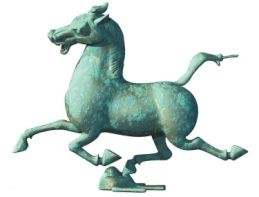 学习情景一 长城故乡—北京市
二、北京市旅游资源
（一）  故宫
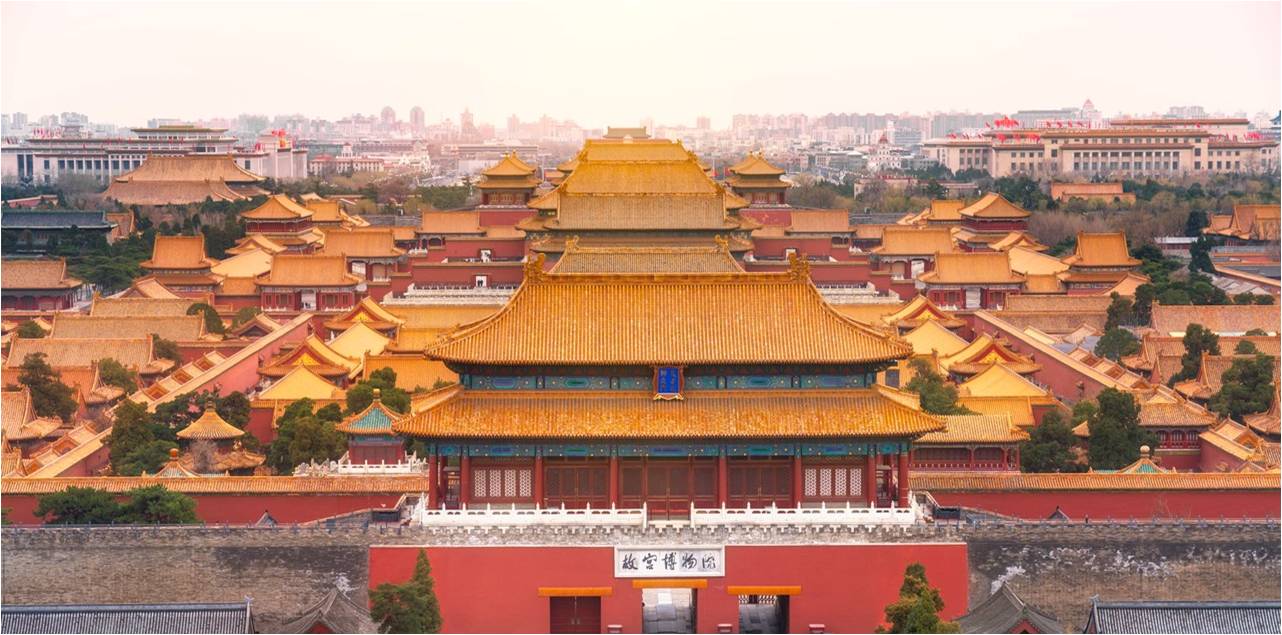 故宫是世界上现存规模最大、保存最为完整的木质结构古建筑群之一，是国家AAAAA旅游景区，1961年被列为第一批全国重点文物保护单位；1987年被列为世界文化遗产。
北京故宫是中国明清两代的皇家宫殿，旧称紫禁城，故宫以三大殿为中心，占地面积约72万平方米，建筑面积约15万平方米，相传故宫一共有9999.5间，实际据现场测量故宫有房间8707间。
故宫内的建筑分为外朝和内廷两部分。外朝的中心为太和殿、中和殿、保和殿，统称三大殿，是国家举行大典礼的地方。三大殿左右两翼辅以文华殿、武英殿两组建筑。
02
01
03
专题一
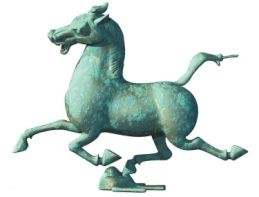 学习情景一 长城故乡—北京市
二、北京市旅游资源
（二）  天坛
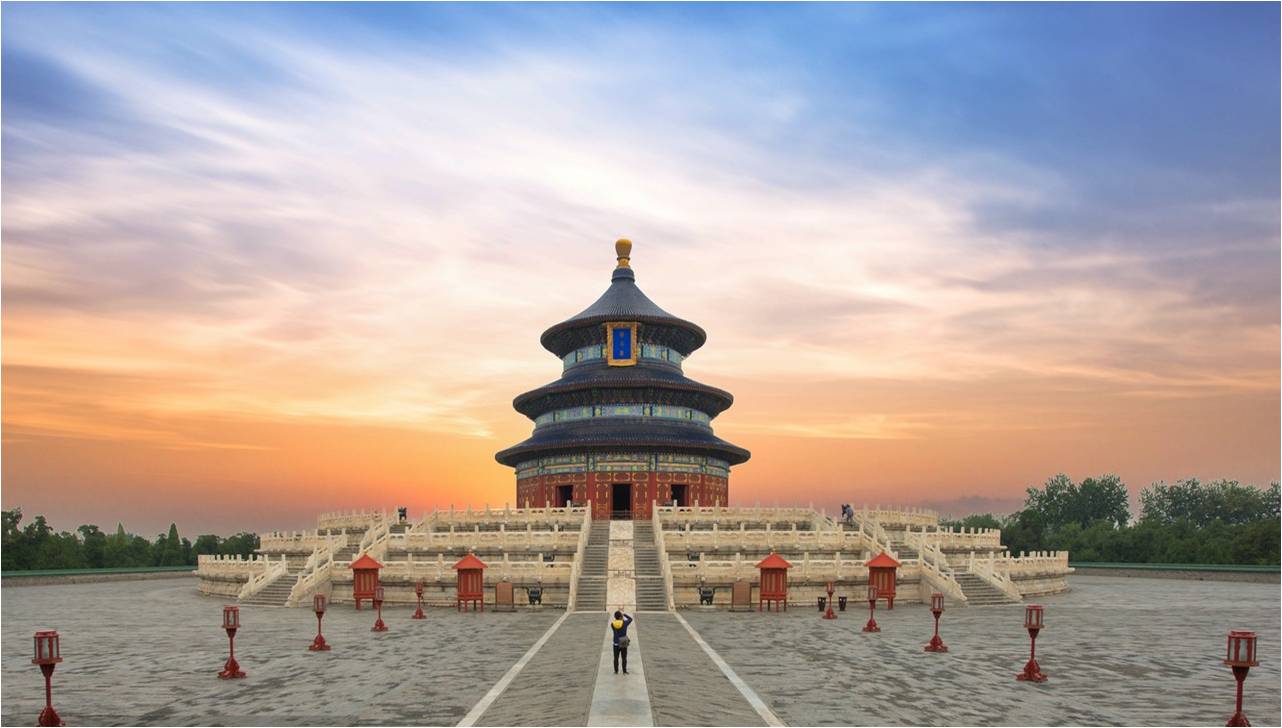 天坛其主要建筑圆丘坛、祈年殿、皇穹宇都采用圆形平面，而祈年殿、圆丘坛的砖砌外墙则为方形，天坛内外两重坛垣也是北圆南方，寓意“天圆地方”。
天坛整体占地面积205公顷，由两重坛墙环护，分为内、外两坛。外坛墙周长6553米，南北相距1657米、东西相距1703米。内坛墙周长4152米，南北相距1283米、东西相距1025米。
天坛原名“天地坛”，位于北京市东城区永定门大街东侧。为明、清两代皇帝祭天、祈谷和祈雨的场所。是中国现存最大的古代祭祀性建筑群。
02
01
03
专题一
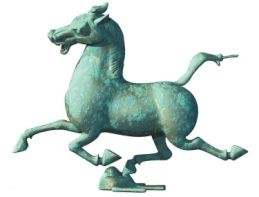 学习情景一 长城故乡—北京市
二、北京市旅游资源
（三）明十三陵
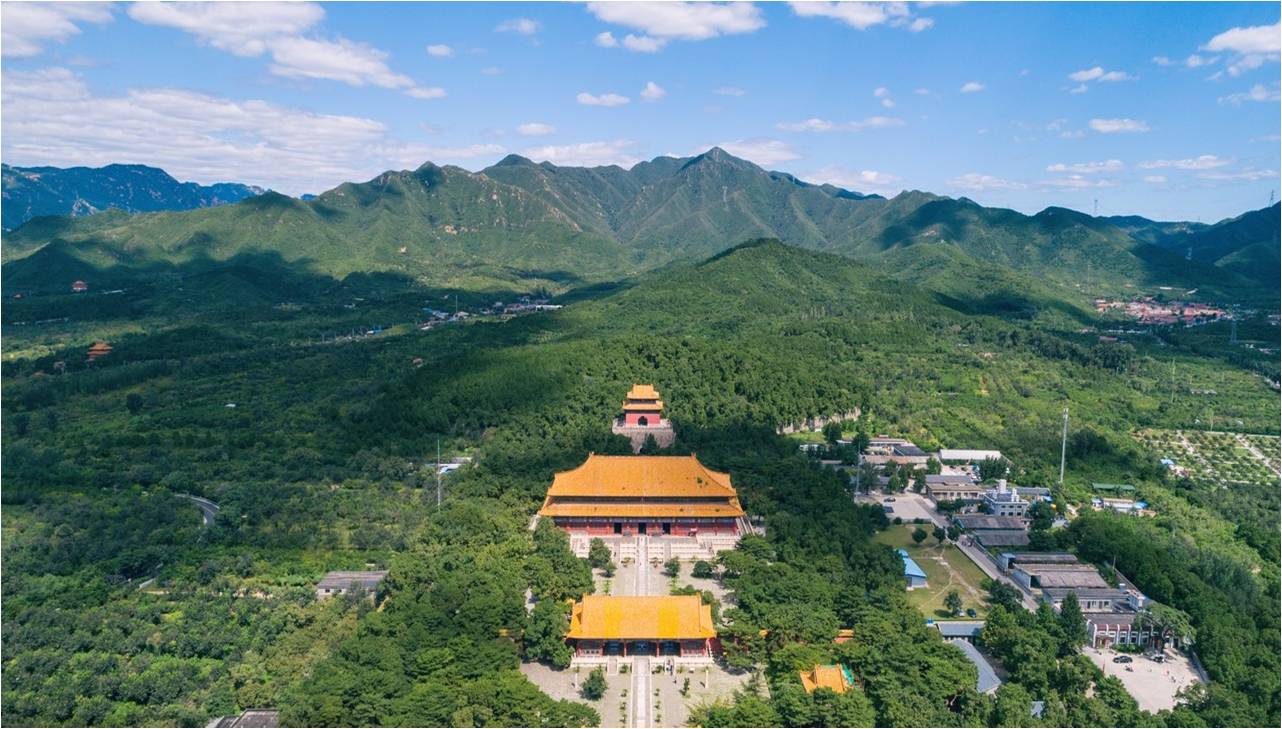 明代术士认为，这里是"风水"胜境，绝佳"吉壤"。因此被明朝选为营建皇陵的"万年寿域"。 
该陵园是中国乃至世界现存规模最大、帝后陵寝最多的一处皇陵建筑群。
这里自永乐七年（1409）五月始作长陵，到明朝最后一帝崇祯葬入思陵止，其间230多年，先后修建了十三座皇帝陵墓、七座妃子墓、一座太监墓。
明十三陵坐落于天寿山麓，总面积120余平方公里。距离北京约五十公里。十三陵地处东、西、北三面环山的小盆地之中，陵区周围群山环抱。
02
01
03
专题一
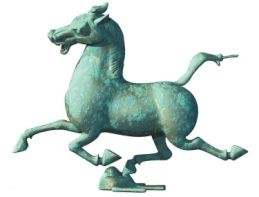 学习情景一 长城故乡—北京市
二、北京市旅游资源
（四）  颐和园
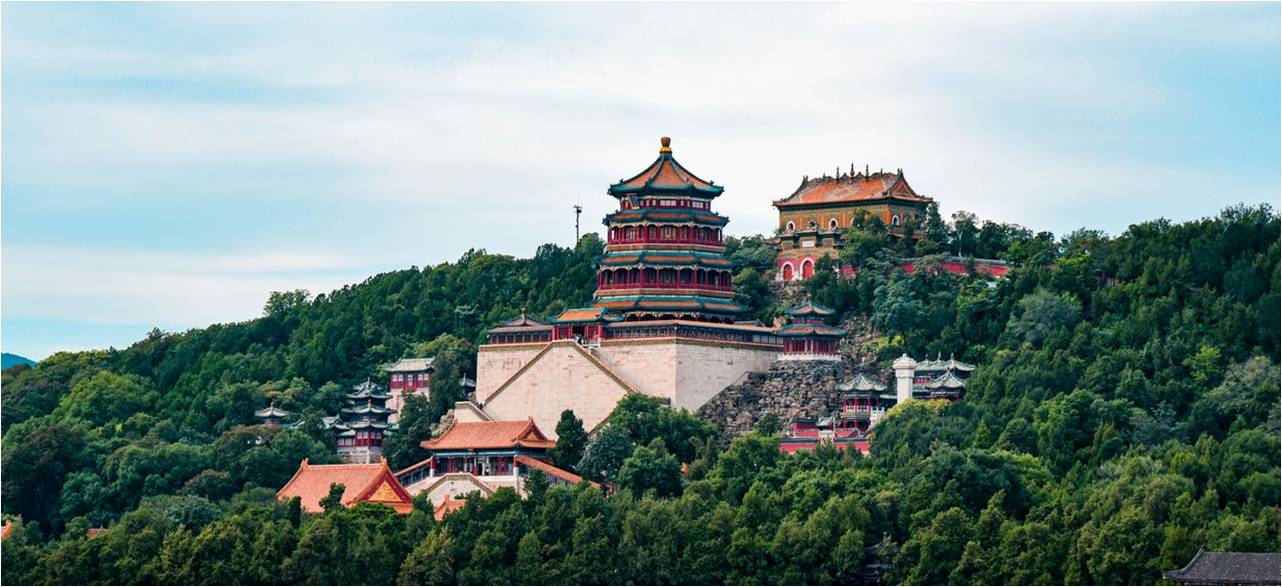 1860年清漪园被英法联军焚毁。1888年重建改称颐和园，1900年颐和园又遭“八国联军”的破坏，珍宝被劫掠一空。
颐和园北京市古代皇家园林，汲取江南园林的设计手法而建成的一座大型山水园林，也是保存最完整的一座皇家行宫御苑，被誉为“皇家园林博物馆”。
清朝乾隆皇帝继位以前，在北京西郊一带，建起了四座大型皇家园林。1750年乾隆皇帝为孝敬其母孝圣皇后动用448万两百银在这里改建为清漪园。
品 美 入 我 心
肆
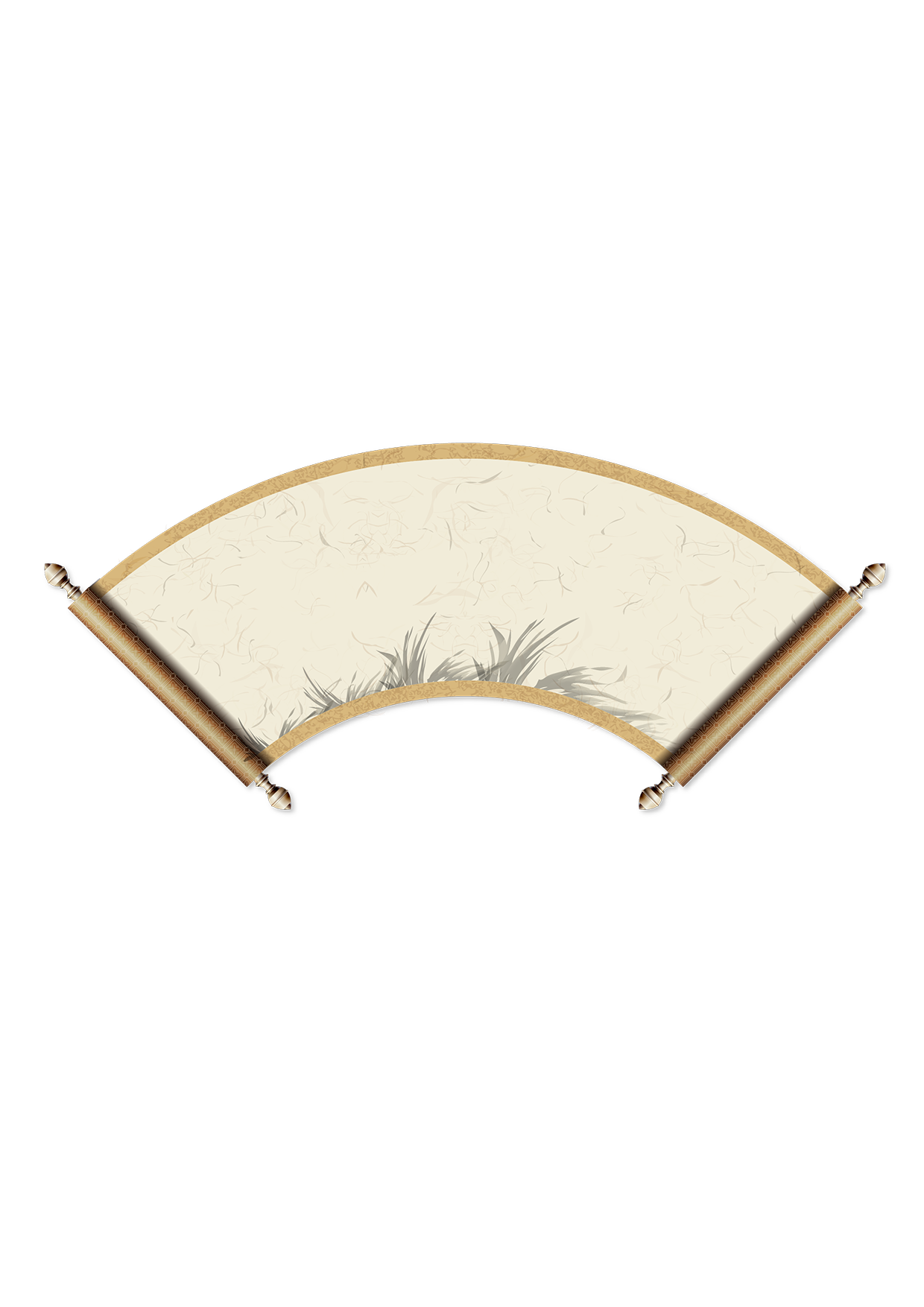 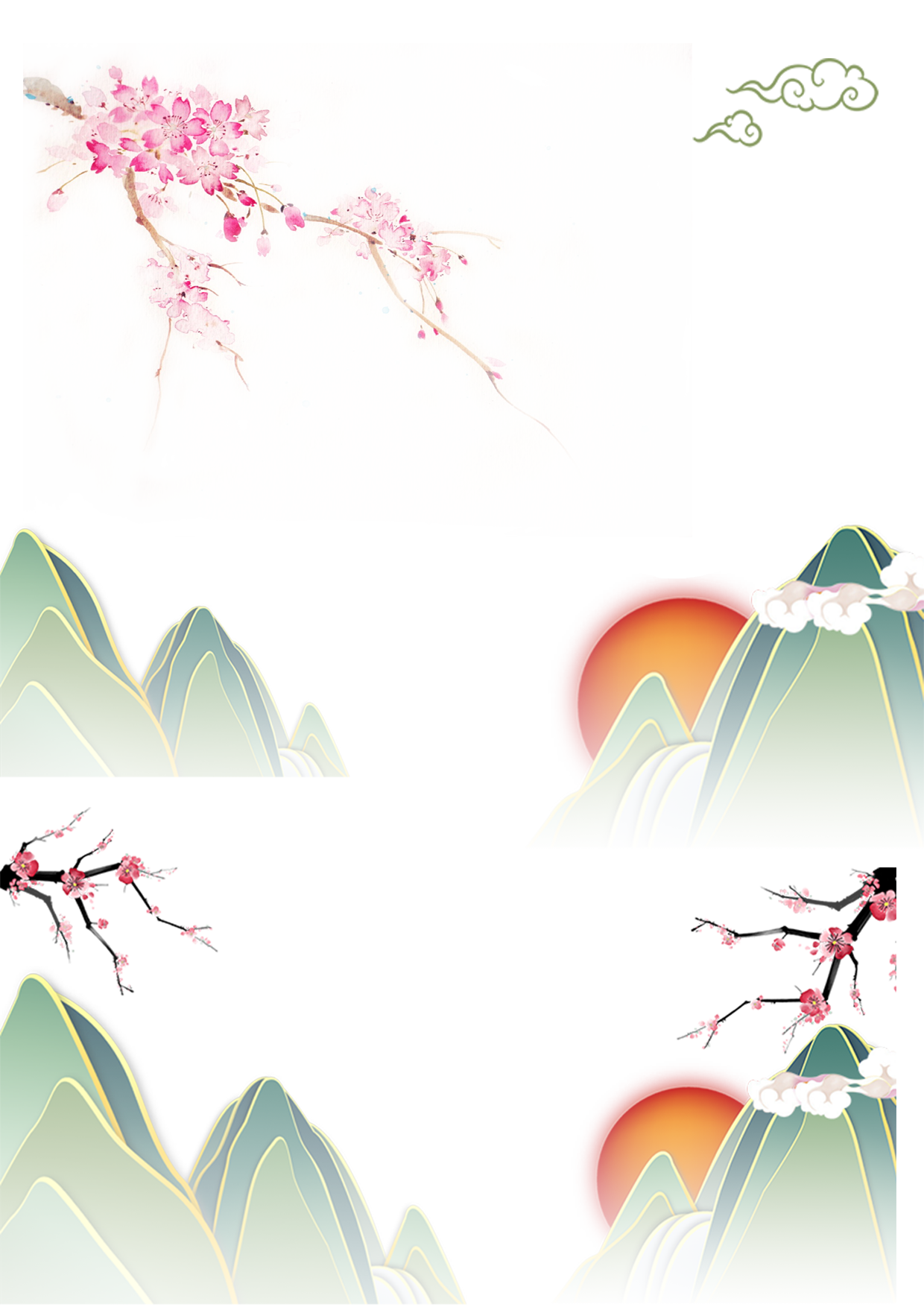 专题一
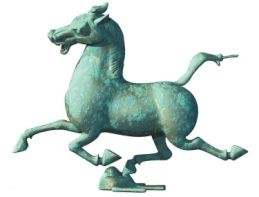 学习情景一 长城故乡—北京市
北京，作为中国的首都，历史悠久，文化底蕴深厚，是中华文化的精髓之都。你可以感受到中华文化的独特魅力，探索中华文化的深度和广度，了解中华文化的精髓所在。北京城中轴线，南起永定门箭楼北至钟鼓楼壮美秩序中透出人文气质，见证恢弘历史晨钟暮鼓，逐渐褪为新城旧巷的人间烟火鼓楼朱墙碧瓦，车水马龙，看尽人世繁华色彩富丽雍容华贵，耳畔回荡着赵雷的民谣钟楼青砖灰瓦，内敛素雅，静默雕刻时光胡同四合院鳞次栉比交错分布，将其紧裹两者巍然对望，凝视着一座城的朝朝与暮暮，令人向往。
析 美 做 实 践
伍
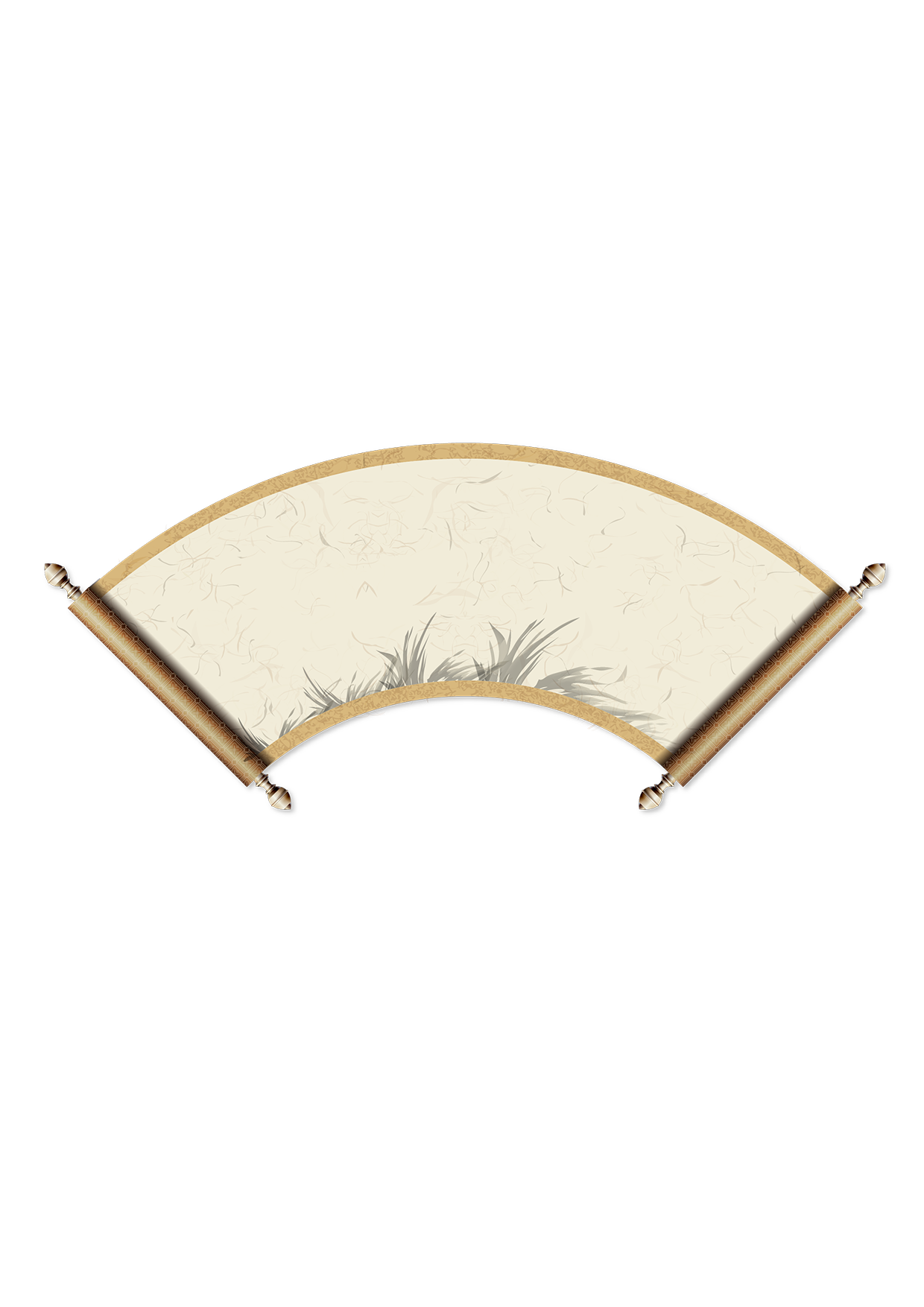 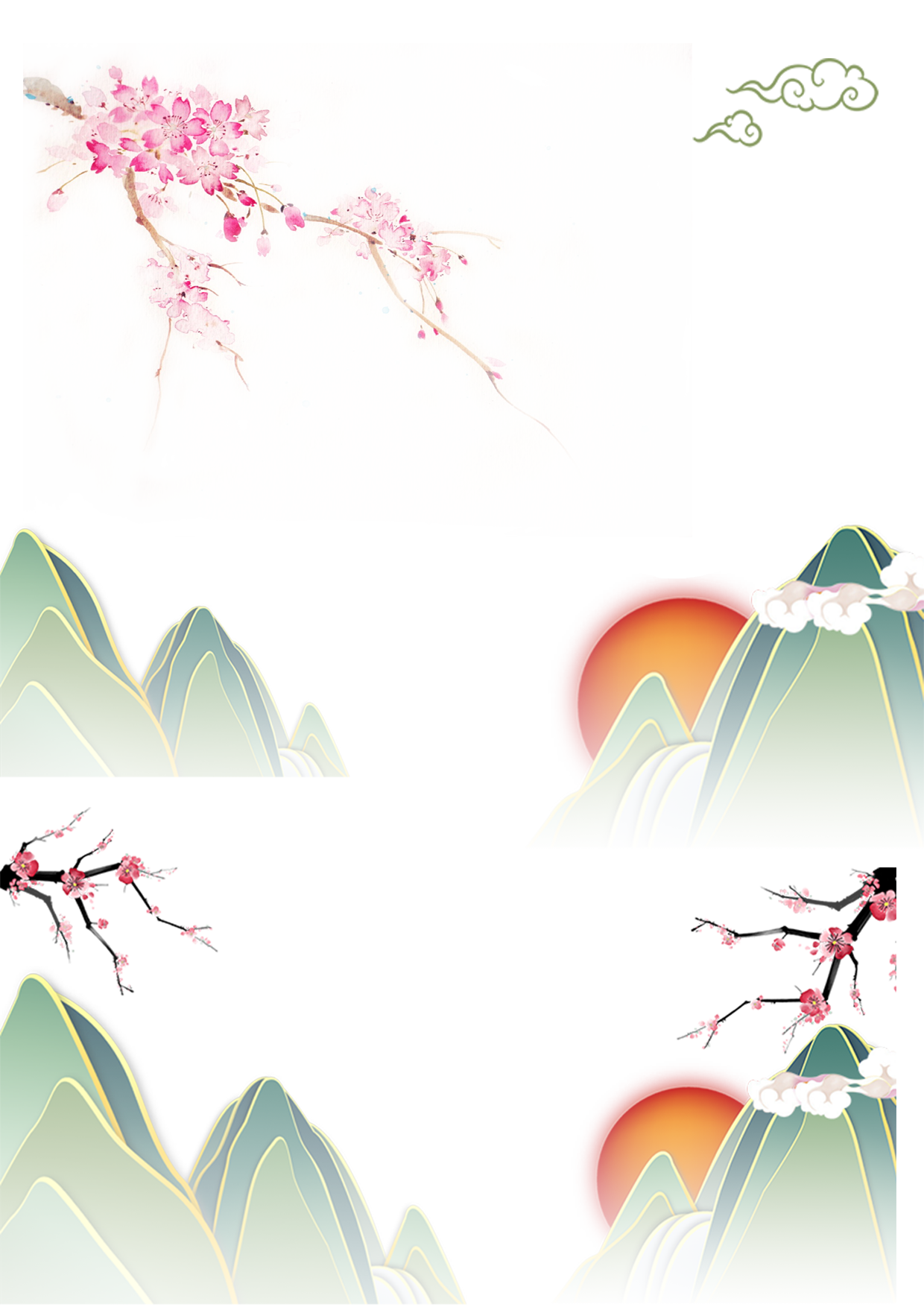 专题一
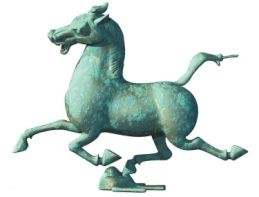 学习情景一 长城故乡—北京市
实训要求
实训步骤
小萝通过系统学习，已经储备了相关知识，掌握了北京市的代表性文旅资源，即将接待一个深圳来北京旅游的学生团，请帮小萝准备一篇北京故宫的导游词并进行模拟讲解。
谢谢观赏！
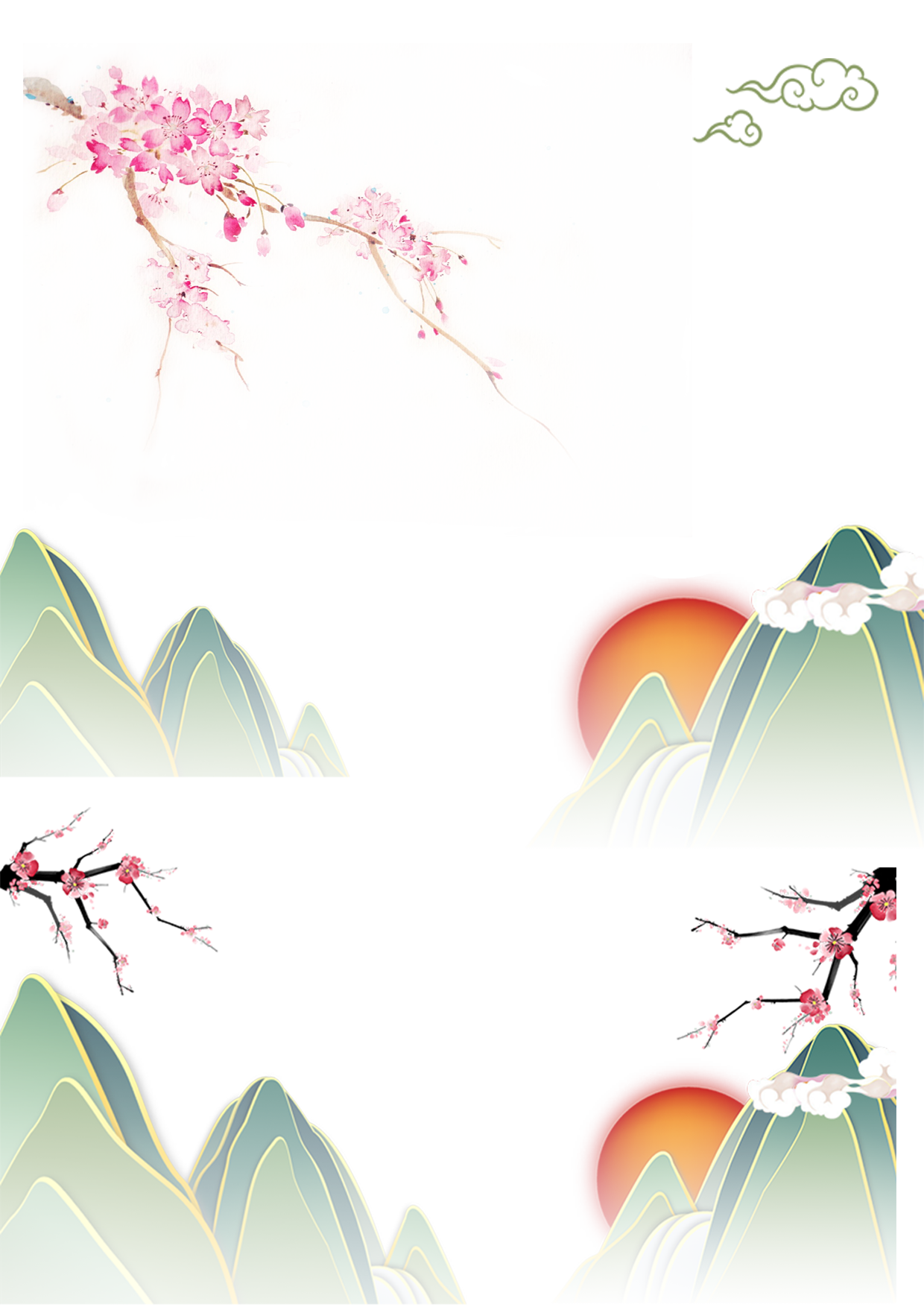 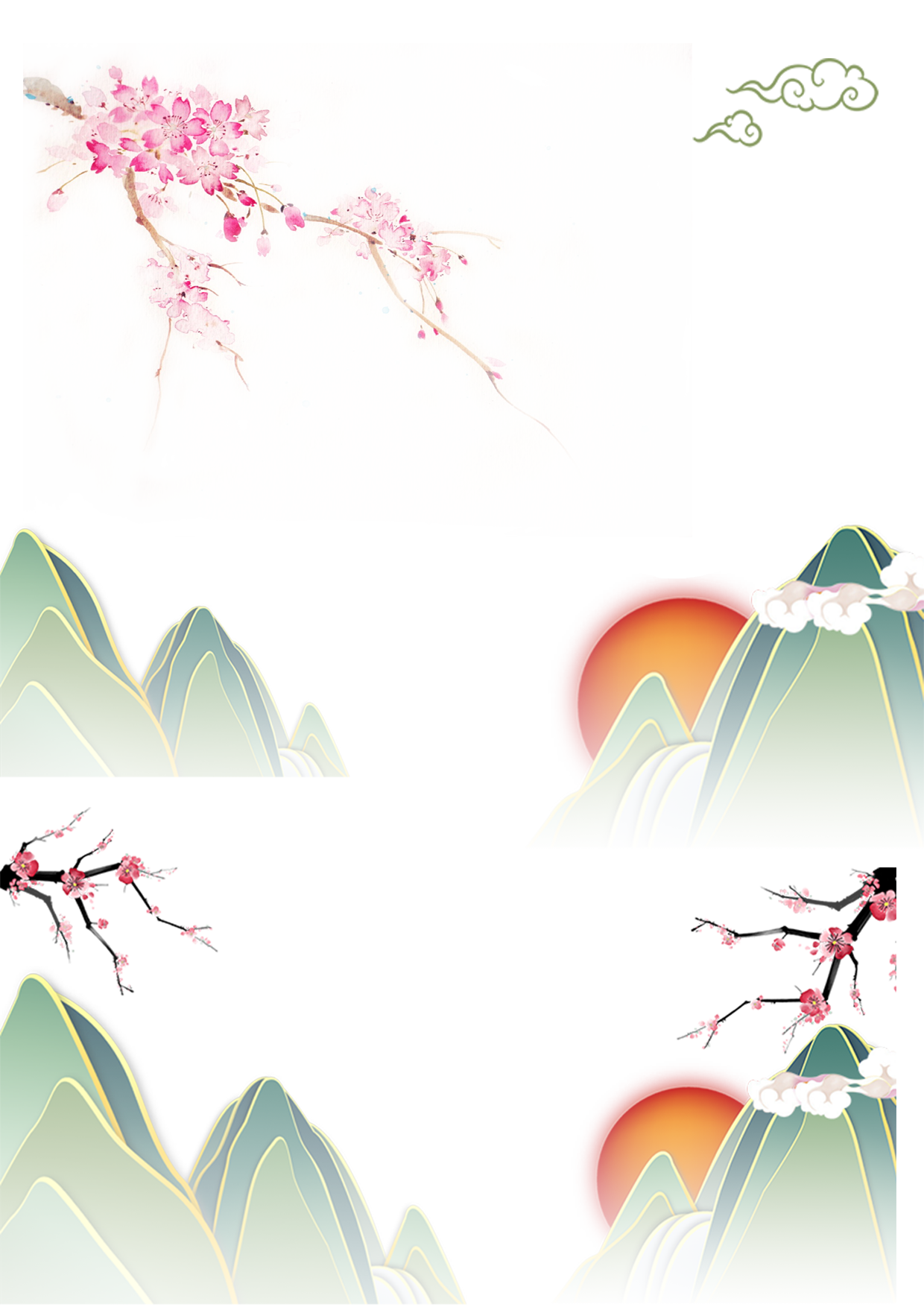 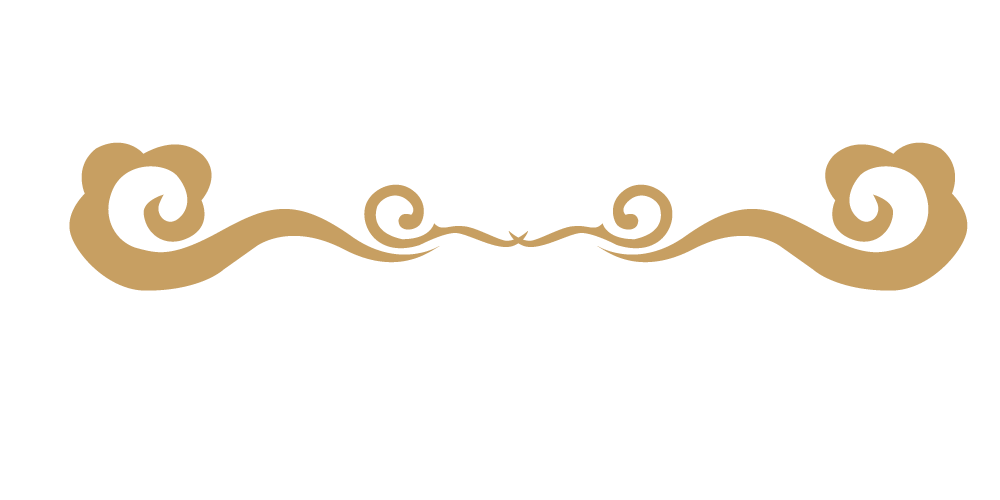